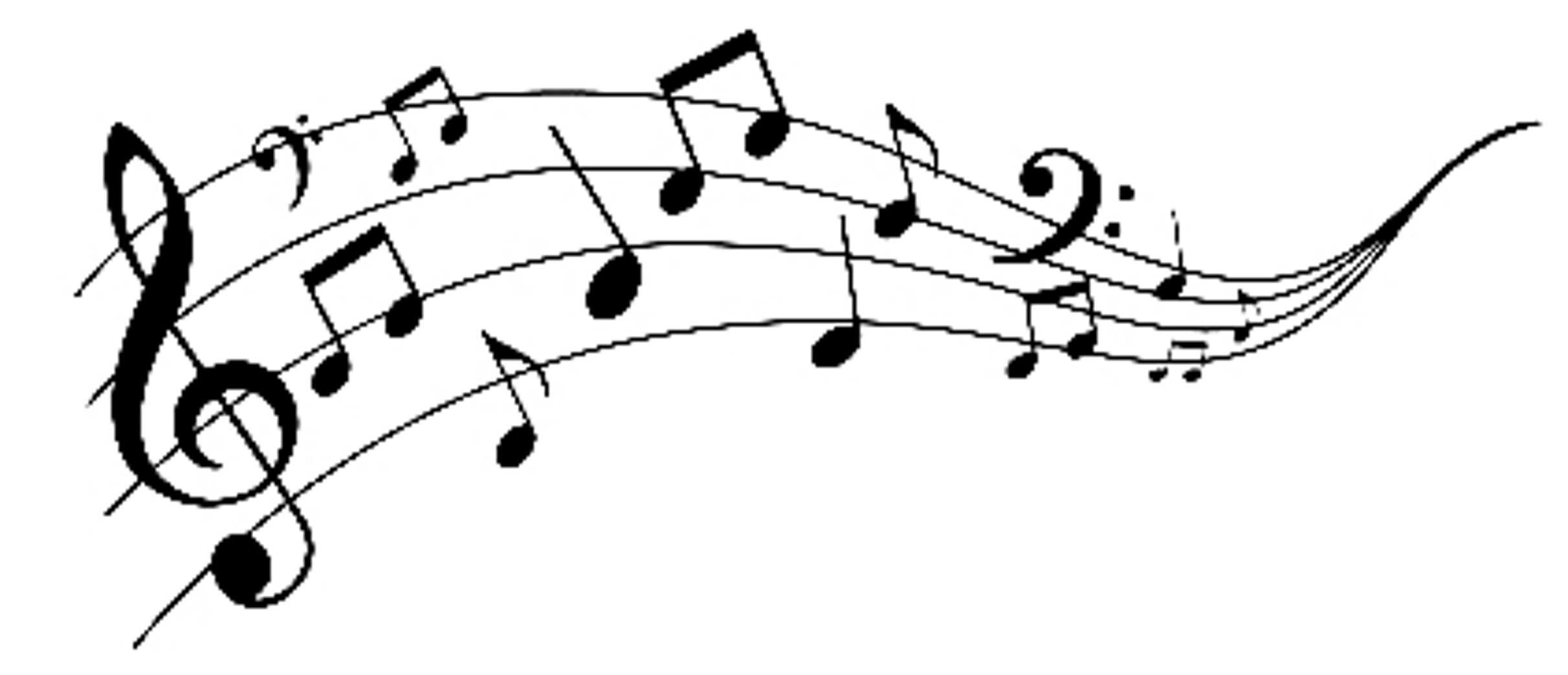 Music in the Language Classroom
Anca Roman, MEd

University of Calgary, Faculty of Continuing Education
Music in the Language Classroom
Why?
When?
What?
How?
2
Agenda
Using music in the language classroom
Reasons 
Purposes 
Planning a lesson- considerations
An example: “ Part of your world” (The Little Mermaid, 2023)
Group Task: your songs
Conclusions 
Teaching Second Languages Program (University of Calgary)
Using Music in the Classroom
Research shows (Alisaari & Heikkola, 2017) that many teachers believe that using music in the language classroom is beneficial but few of them ever use it.


While designing music- based learning tasks can be time- consuming, there are multiple benefits to the use of such tasks.
Reasons to Use Music in the Language Classroom
Building Language Skills
Authentic target language 
Songs embed proper syntax while they teach essential grammar and vocabulary 
Assist learners with connected speech, tone and rhythm, pronunciation
Improve listening  skills
Memorize new words, patterns and phrases more easily through recollection and memory
6
Other Considerations
Music works with emotions and feelings: learning is easier and more meaningful
It teaches heritage language learners the culture and values of their forebearers when traditional songs are selected 
Children’s songs: contain repetitive words/chunks of language that make learning easier compared with standard learning materials
It is an enjoyable way to learn a new language
 Songs and music can be used as a classroom management technique
7
Useful Teaching Tips
Use music videos featuring lyrics for added support
Pre- teach vocabulary
Teach/practice one chunk of the song at a time
Have learners sing along
Include TPR (Total Physical Response): key learning feature for young learners
When teachers and learners do not wish to sing: replace with lip syncing/ body language/props/realia
8
Sources
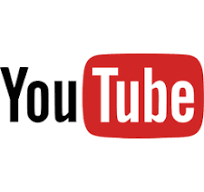 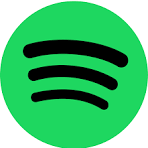 Lyrics Translate apps
New technologies (Chat GPT)
9
Planning a Lesson- Considerations
Language proficiency and language needs
Lesson objectives and expected learning outcomes
A lesson or only part of a lesson?
The focus of a class: theme,  structure, both?
The skills practiced and the time allotted to each task : how will it fit
The appropriateness of a song’s content (DEI)
Students’ interests 
Copyright and fair dealing   
………………….Others
A Sample Task
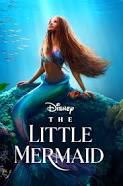 Performed by Halle Bailey
11
저곳으로
12
Parte de él
13
Task Ideas/Steps
Pre –teach the vocabulary 
Fill in the gap; missing words can be given or not (if lyrics are projected)
Discuss questions related to the movie
i.e: Why does Ariel want to have legs? 
Have the students recycle the vocabulary in a new context 
Consider idiomatic expressions (“Who cares?” , “No big deal”, ). Have students make their own questions and practice them in short conversations in different contexts
Watch the movie in English; teach the song in the target language
14
Designing your own song- based language learning task
In HL groups, select a song that you would like your learners to know
Consider what language features you’d focus on 
How would you make this learning experience meaningful? 

Be ready to share your ideas!
15
References
Alisaari, J. & Heikkola, L.M.(2017) . "Songs and Poems in the Language Classroom: Teachers' Beliefs and Practices." Teaching and Teacher Education, 63: 231-42. 
Learn English with Cambridge. (2020, July 3). 5 ideas for using songs with primary learners [Video]. YouTube. https://www.youtube.com/watch?v=YDjtig5zAnI
Can music help you learn languages? (2023, May 12). https://www.pearson.com/languages/community/blogs/2023/05/can-music-help-you-learn-a-language.html
Kreisa, M. (2024, April 4). 9 Tips for learning language through music. FluentU Language Learning. https://www.fluentu.com/blog/learn/learn-language-through-songs-2/
Contact Anca in the future:
romana@ucalgary.ca
18